ITALY-LIBYA JOINT MILITARY COOPERATION
OBSERVATION & BORDER PATROL STAGE
OBJECTIVES
VEHICLE AND PERSONNEL SEARCH PROCEDURES:

CHECK POINT ORGANIZATION;
PERQUISITION; 
PREVENT AND SEIZE  SUSPECTED
      PERSONNEL;
IMPROVE

MOUNTED AND DISMOUNTED PATROL CAPABILITIES;
PATROL FORMATION;
TROOPS IN CONTACT; IMMEDIATE REACTION;
ACHIEVE SKILLS
IOT:
SETTLE OBSERVATION POST; .
SURVEY ASSIGNED AREA;
INFORMATION REPORT;
ITALY-LIBYA JOINT MILITARY COOPERATION
OBSERVATION & BORDER PATROL STAGE
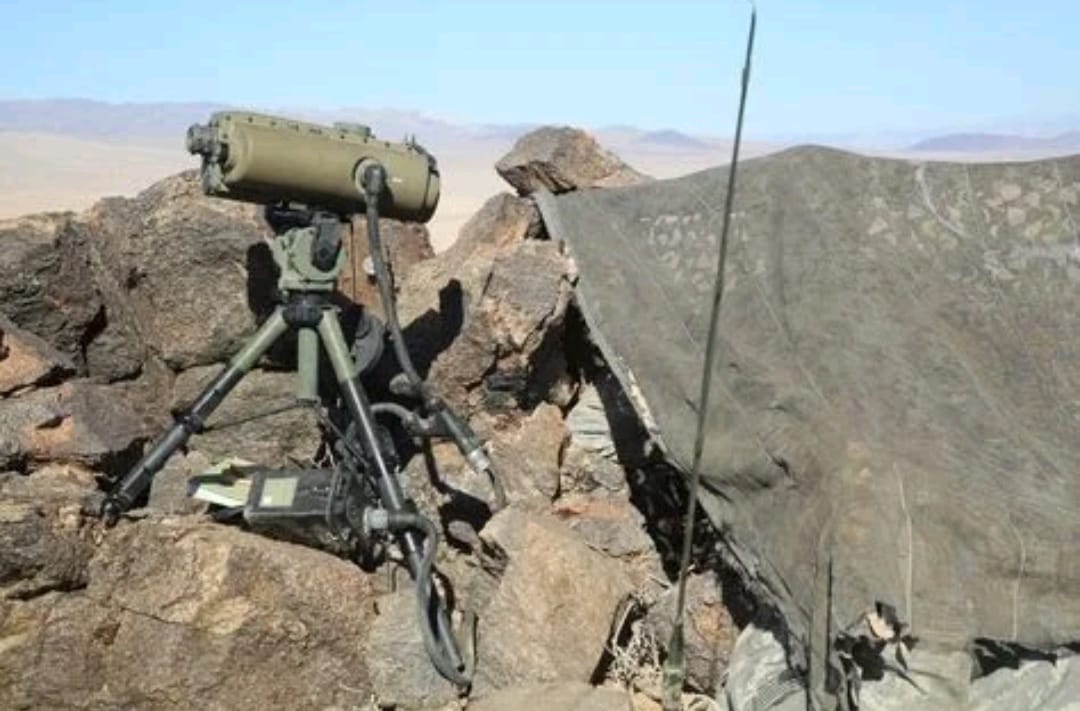 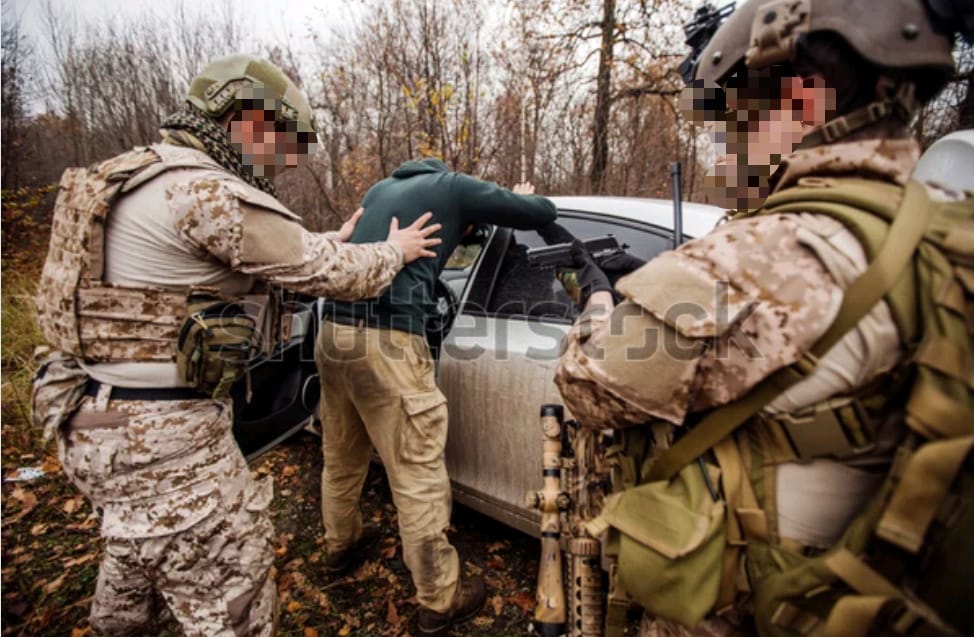 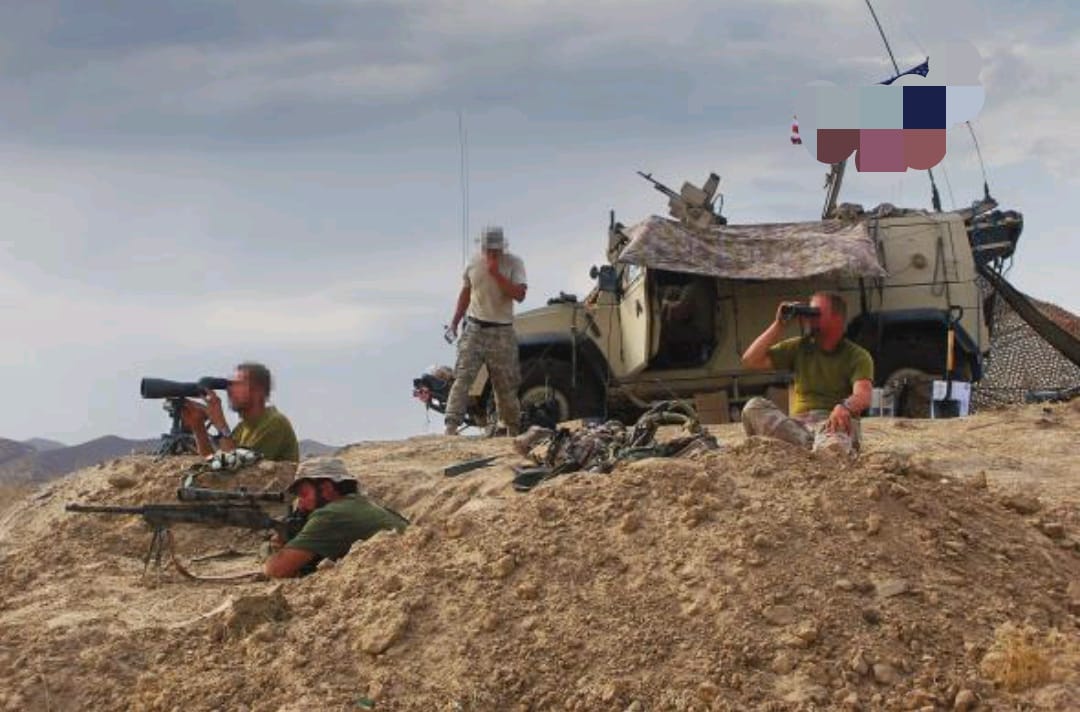 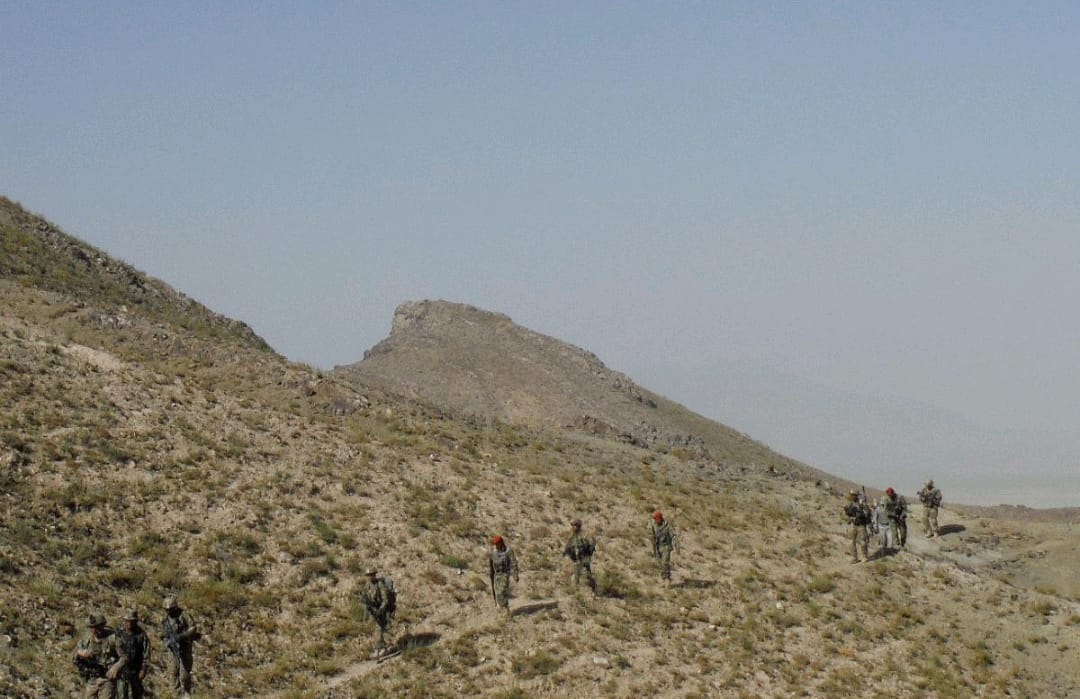 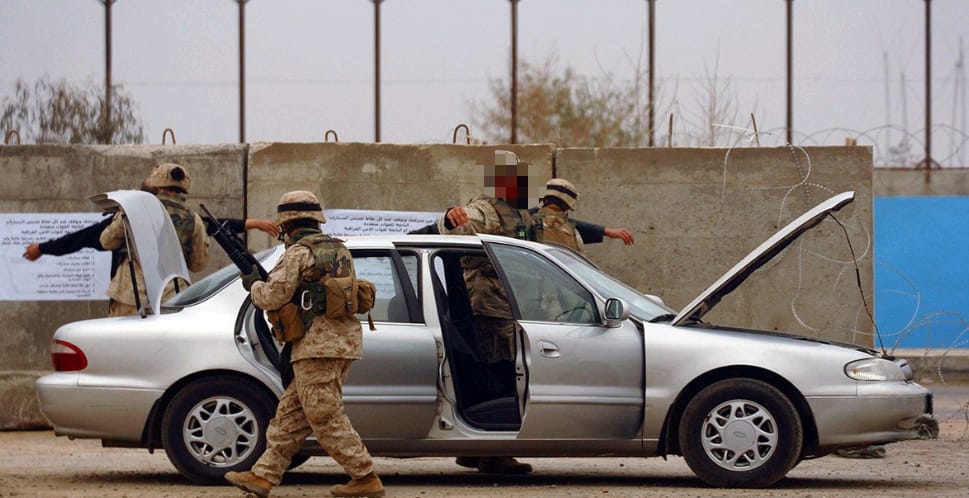 ATTENDEES:
N. 10
DURATION:
 DISMOUNTED / O.P. MODULE 24 H
MOUNTED / CHECK POINT
TRAINERS:
 N°3 INSTRUCTOR